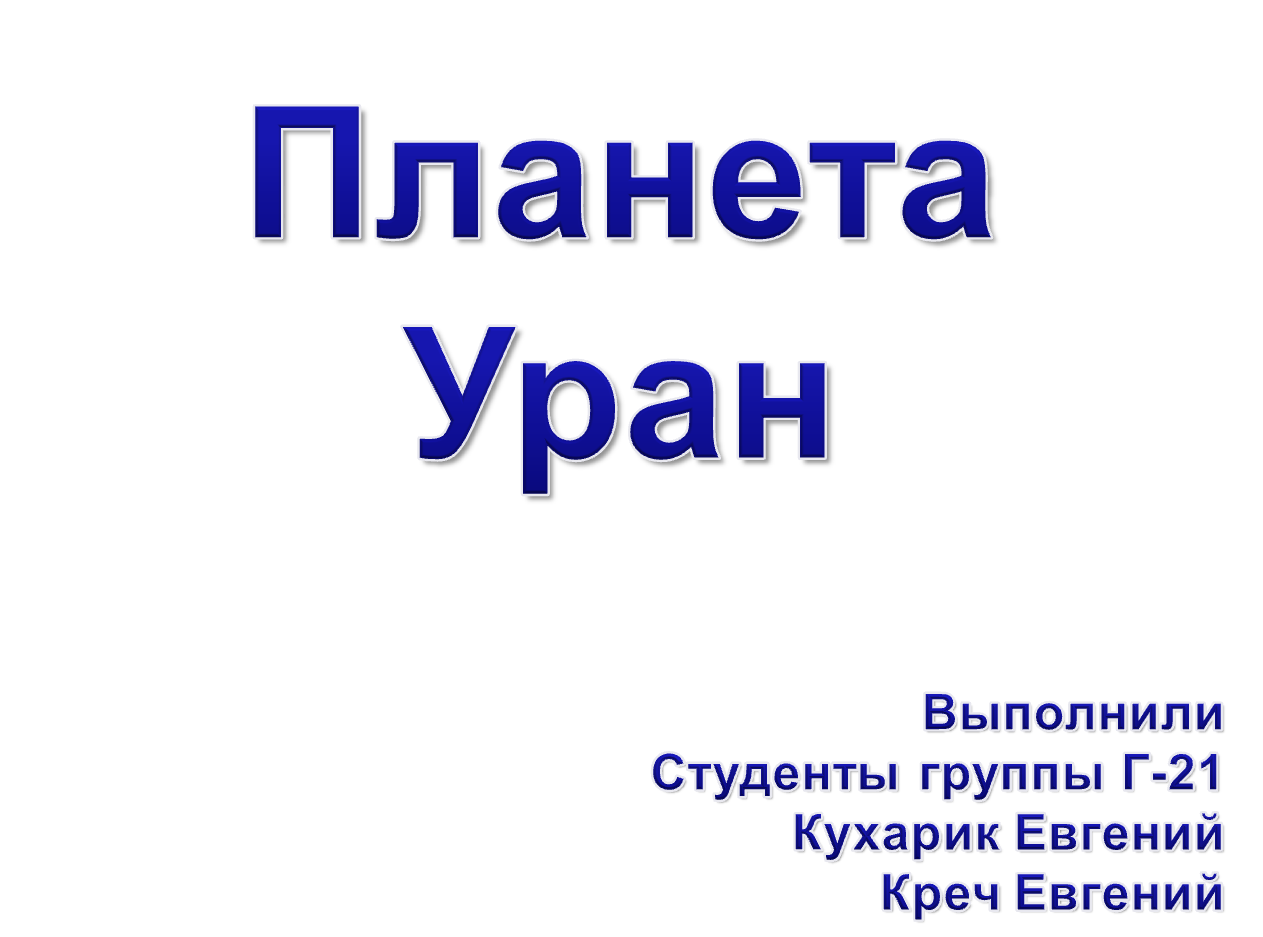 Планета Уран
Уран – седьмая по удалённости от Солнца, третья по диаметру и четвёртая по массе планета Солнечной системы. Была открыта в 1781 году английским астрономом Уильямом Гершелем и названа в честь греческого бога неба Урана, отца Кроноса (в римской мифологии Сатурна) и, соответственно, деда Зевса. Уран стал первой планетой, обнаруженной в Новое время и при помощи телескопа. Об открытии Урана Уильям Гершель объявил 13 марта 1781 года, тем самым впервые со времён античности расширив границы Солнечной системы в глазах человека. Несмотря на то, что порой Уран различим невооружённым глазом, более ранние наблюдатели не догадывались, что это планета, из-за его тусклости и медленного движения.
Физические характеристики
Орбитальные характеристики
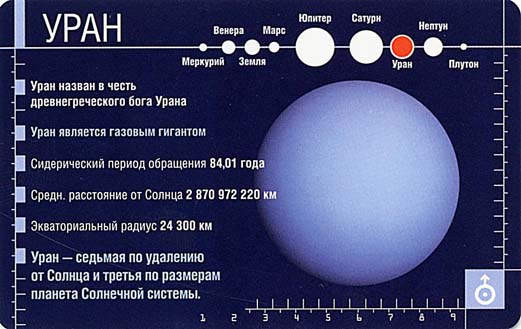 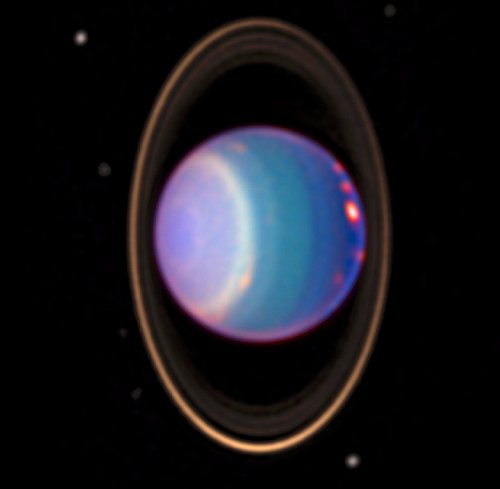 Ось вращения Урана почти параллельна плоскости орбиты
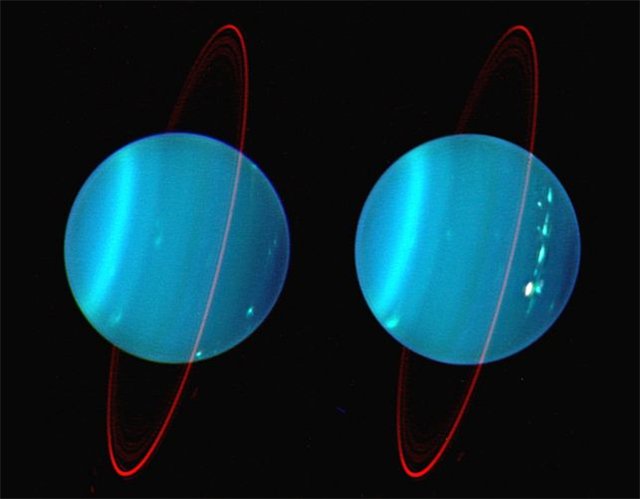 Один оборот вокруг Солнца Уран совершает за 84 земных года
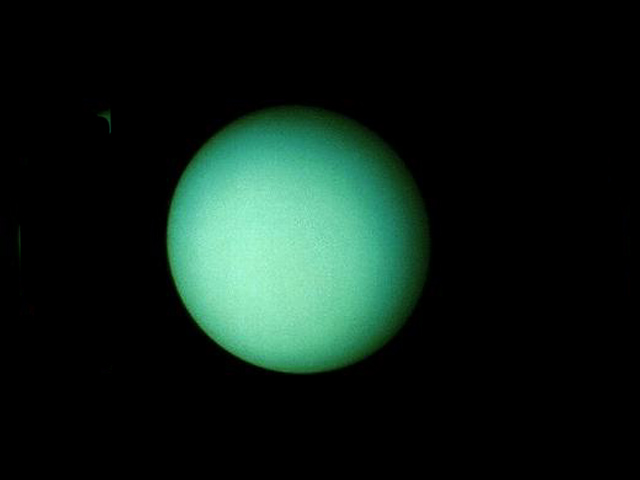 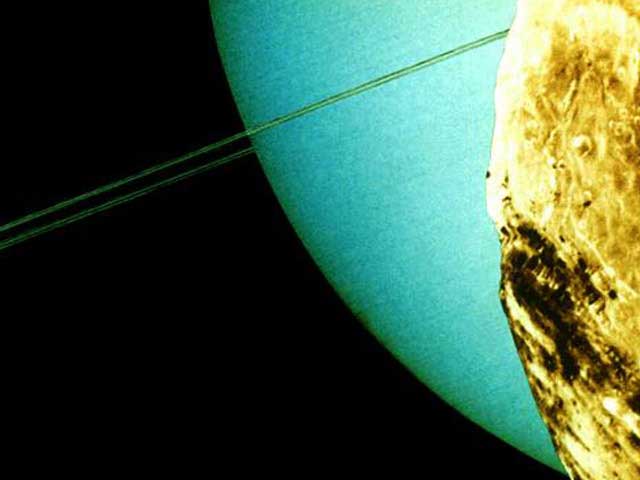 Атмосфера
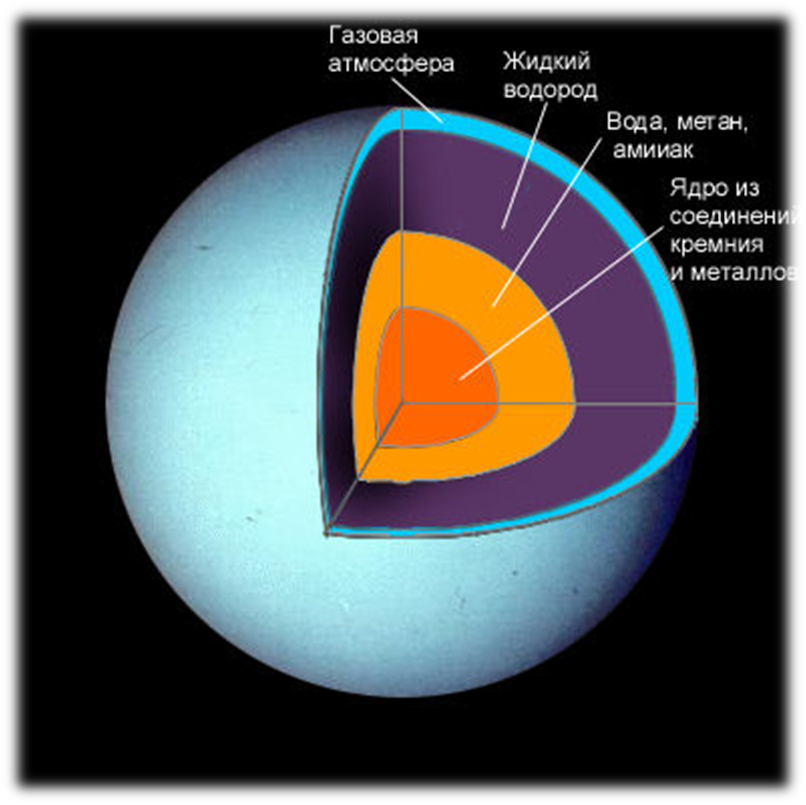 Атмосфера Урана состоит из:
84 % молекулярного водорода;
14 % гелия;
2 % метана
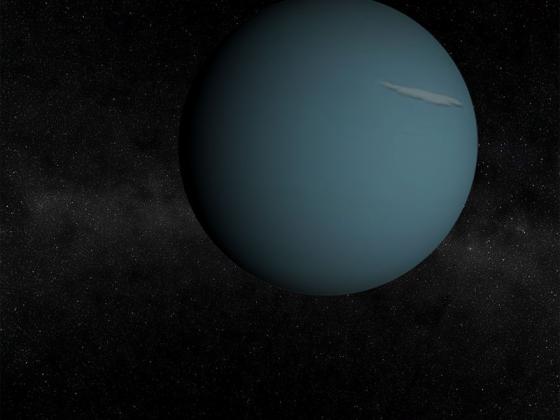 В атмосфере Урана наблюдаются признаки сильных ветров, дующих параллельно экватору планеты
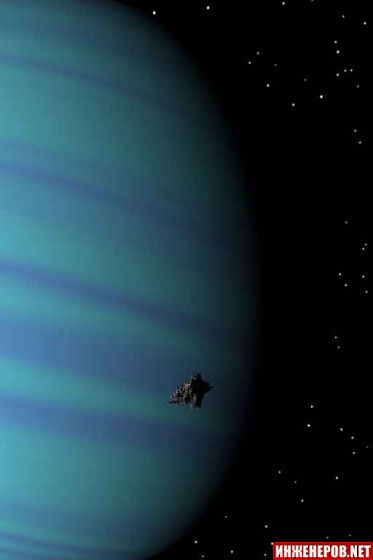 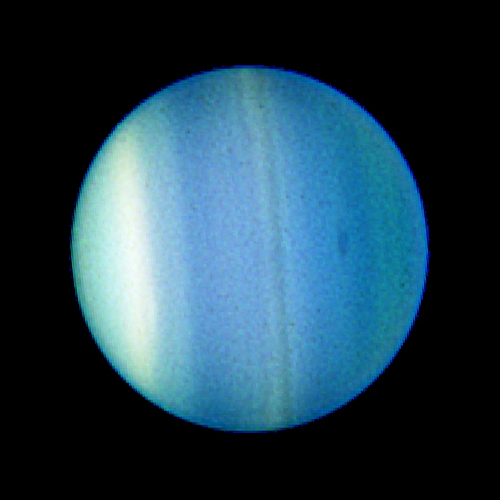 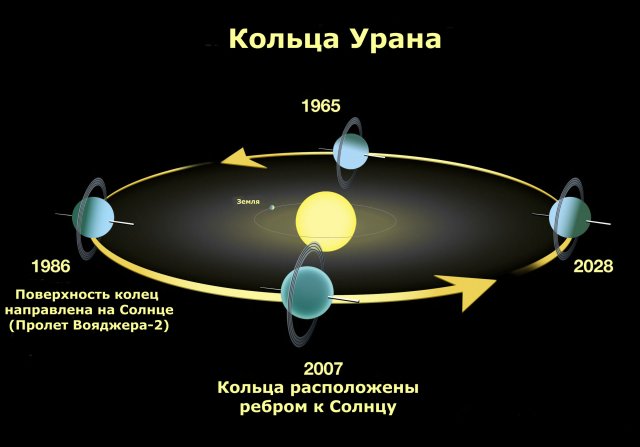 Кольца Урана отражают лишь 3 % падающего
 на них света
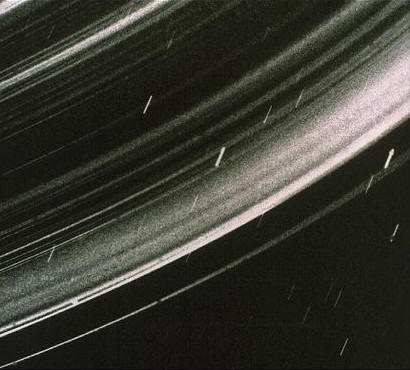 Кольцо Урана настолько темные, что их долгое время не удавалось разглядеть в телескоп
У спутников нет атмосферы, потому что слишком малы, чтобы удержать вокруг себя газовую оболочку
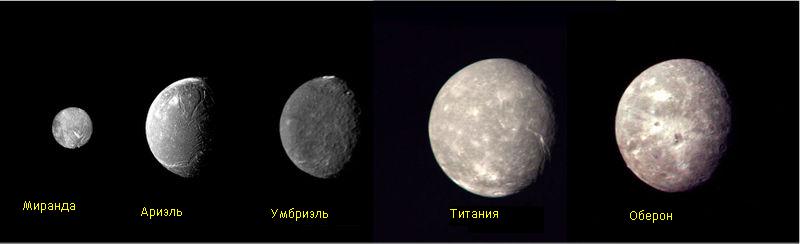 Орбиты большинства спутников практически совпадают с плоскостью экватора Урана
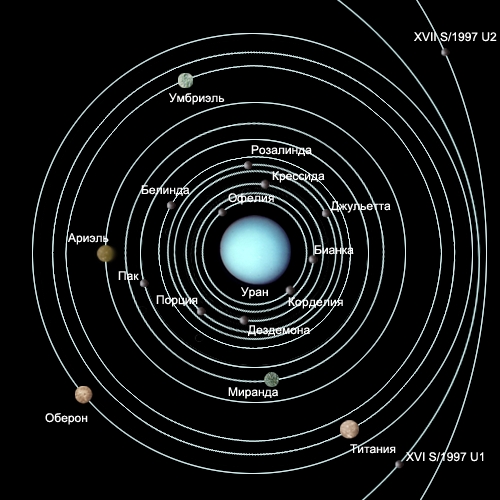 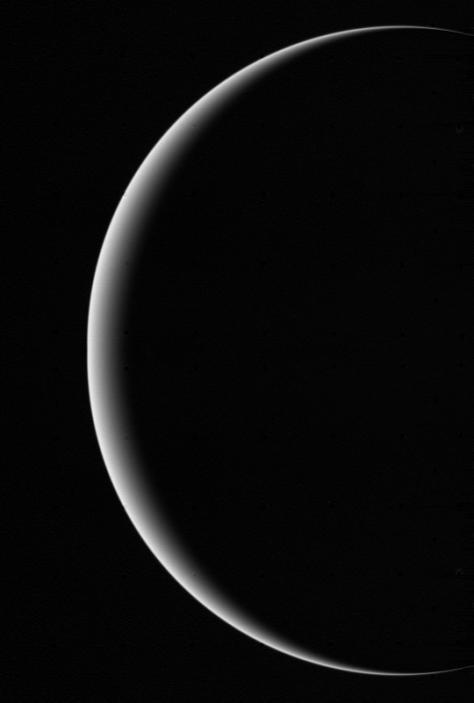 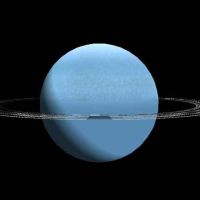